Historical Low Water Events
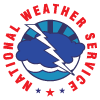 Lower Mississippi River Forecast Center
Current stage and forecast data as of August 26th 2024
Data provided by U.S. Army Corps of Engineers
Numbers in Blue are preliminary records and numbers in Red are the lowest forecast stage based on the 28 day forecast.